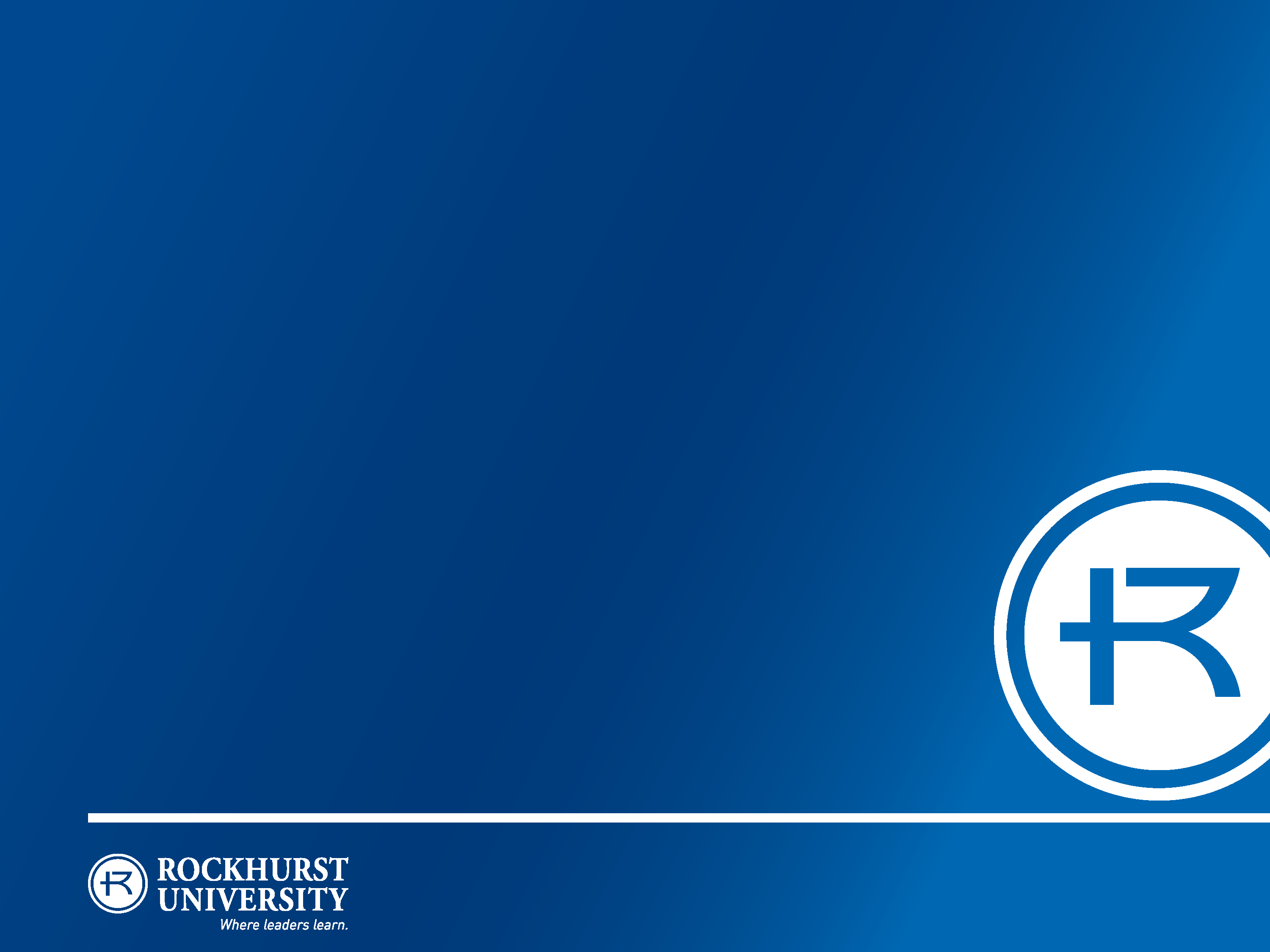 Assessment Across the Liberal Arts
Christina Wills, Robert Vigliotti, Jessica Allen, Anne Austin-Pearce, Tina Baceski, Laura Fitzpatrick, Jennifer Oliver, Mark Pecaut, Susan Proctor, Laura Salem, and Wilburn Stancil

Regional Community College Assessment Conference
May 5, 2017
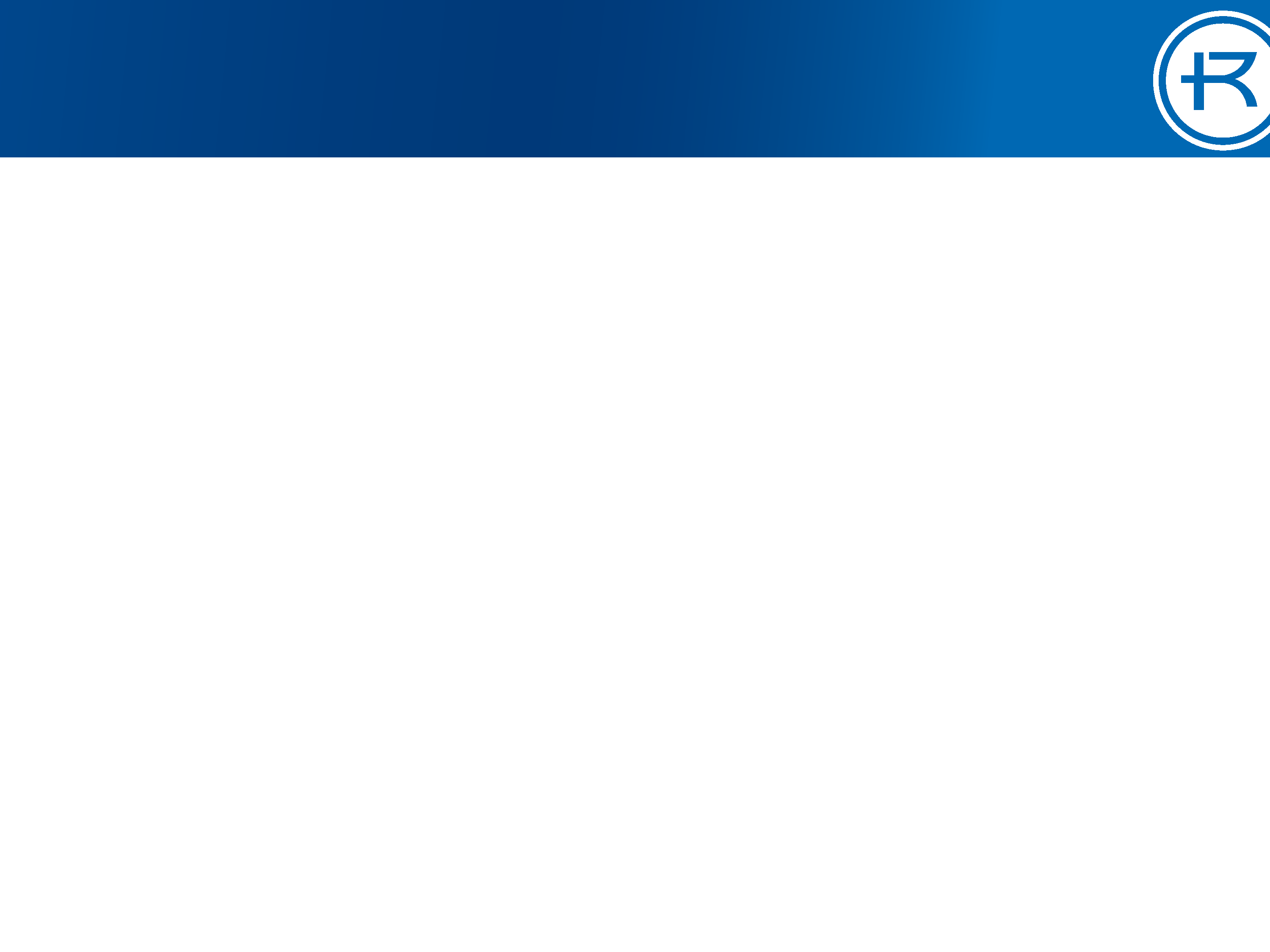 Rockhurst University
Private, Jesuit, Liberal Arts University in Kansas City, MO
50+ undergraduate and graduate degrees
2,825 students 
74% acceptance rate for undergrad admissions
Average enrolled freshman:
Avg. high school GPA = 3.62
50% of enrolled freshmen have earned a high school GPA of 3.75 or above
Avg. ACT score = 26
97% of  graduates offered full-time employment within 6 months
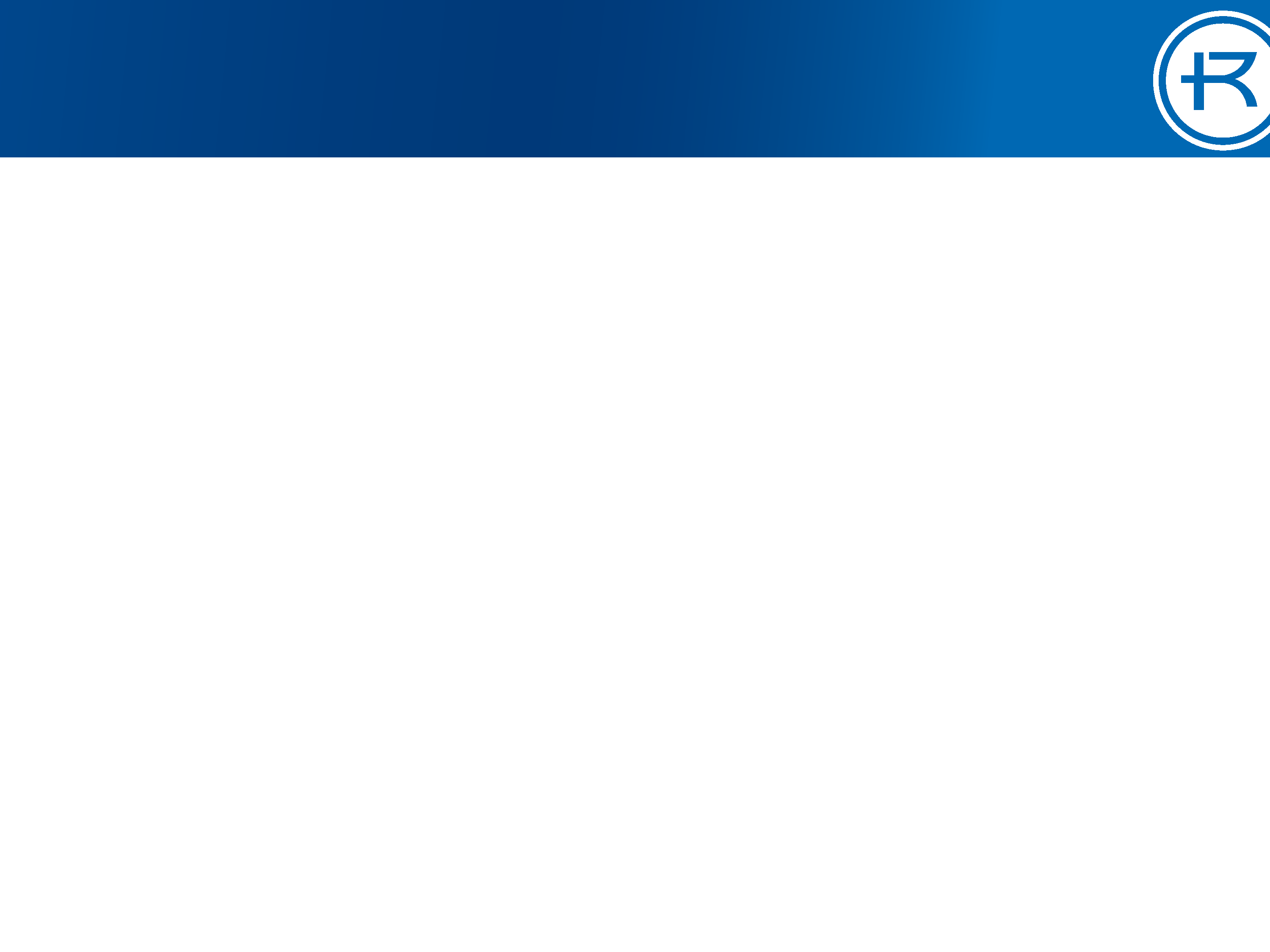 Rockhurst Liberal Arts Core
The core curriculum reflects the Jesuit ideal of a well-rounded education and the development of inquisitive, life-long learners. By introducing students to fundamental intellectual skills and methods, or modes of inquiry, employed in the pursuit of knowledge, the core curriculum cultivates a broad range of student intellectual abilities. 

It consists of approximately 52 hours loosely organized around the classical “Seven Pillars of Liberal Arts,” divided into Seven Modes of Inquiry, and Proficiencies in oral communication, written communication, and mathematics; and a Global Perspectives Requirement. (http://www.rockhurst.edu/college-arts-sciences/liberal-core-curriculum/)
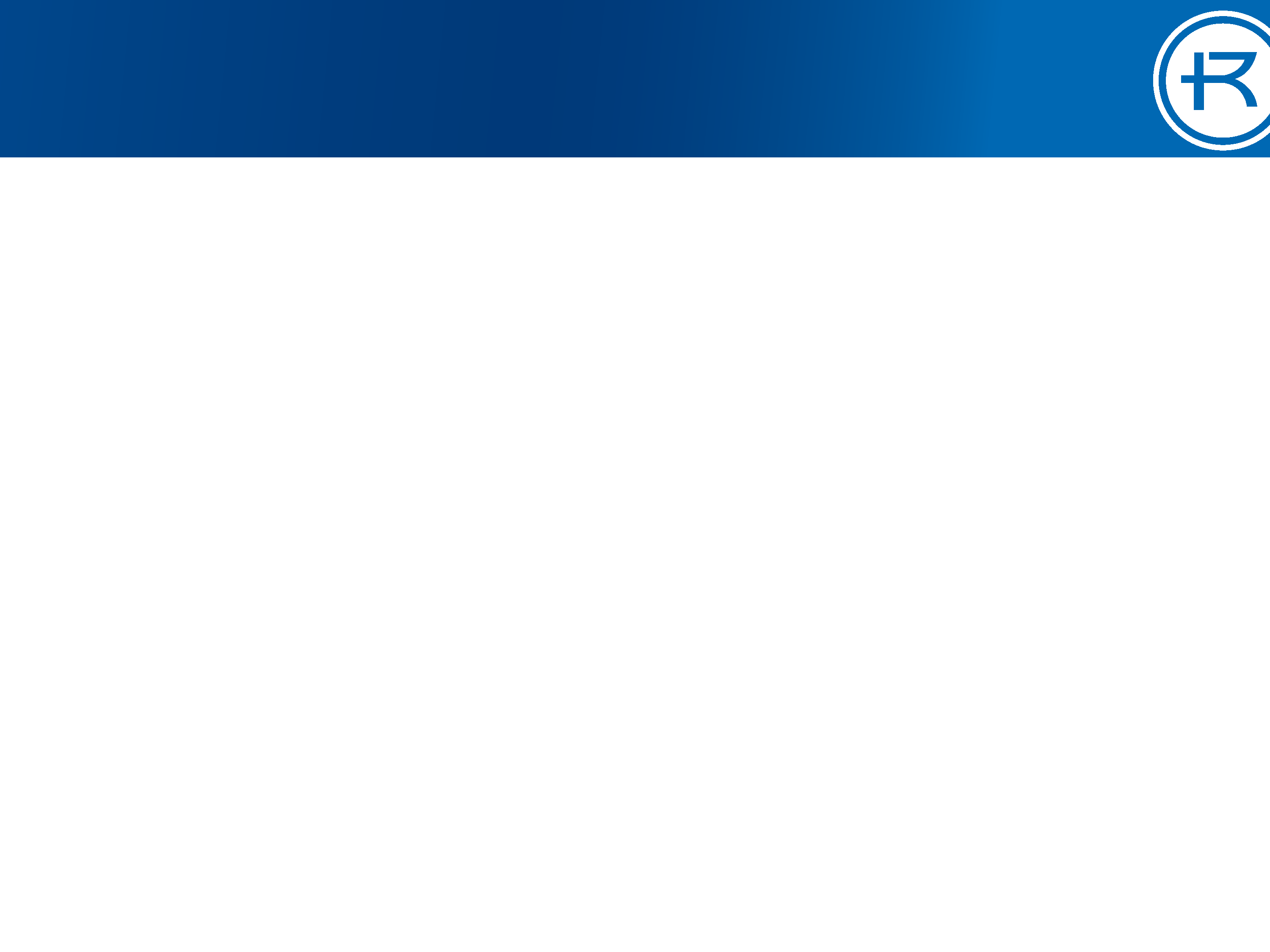 Components
Proficiencies
Written Communications (WCP)
Oral Communications (OCP)
Mathematics (MTP)
Modes of Inquiry
Artistic (AR)
Historical (HS)
Literary (LT)
Philosophical (PL)
Theological (TH)
Scientific Causal (SC)
Scientific Relational (SR)
Global Proficiency Requirement (GPR)
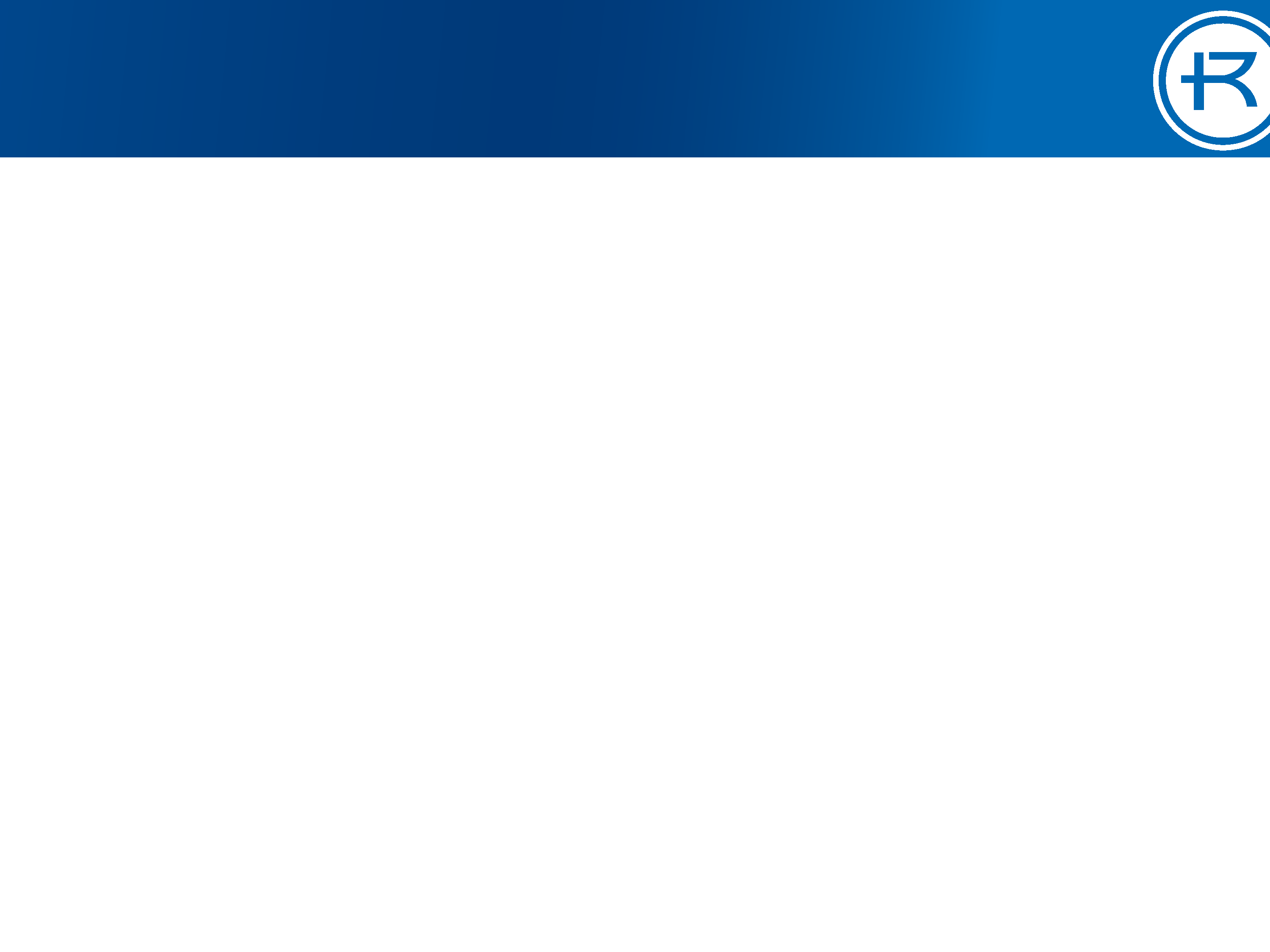 Current Assessment Procedure
Each proficiency, mode, and requirement (silo approach)
Has an elected representative to serve on the Core Implementation Committee (CIC)
Develops Student Learning Outcomes (SLOs)
CIC rep conducts and reports assessment on selected courses

Concerns:
Higher Learning Commission (HLC) designates general education (Core) as a program and requires program level assessment for general education.
RU core was not designed to be assessed.  
Some faculty members struggle with assessment.
Turnover in CIC representation has limited assessment data acquisition.
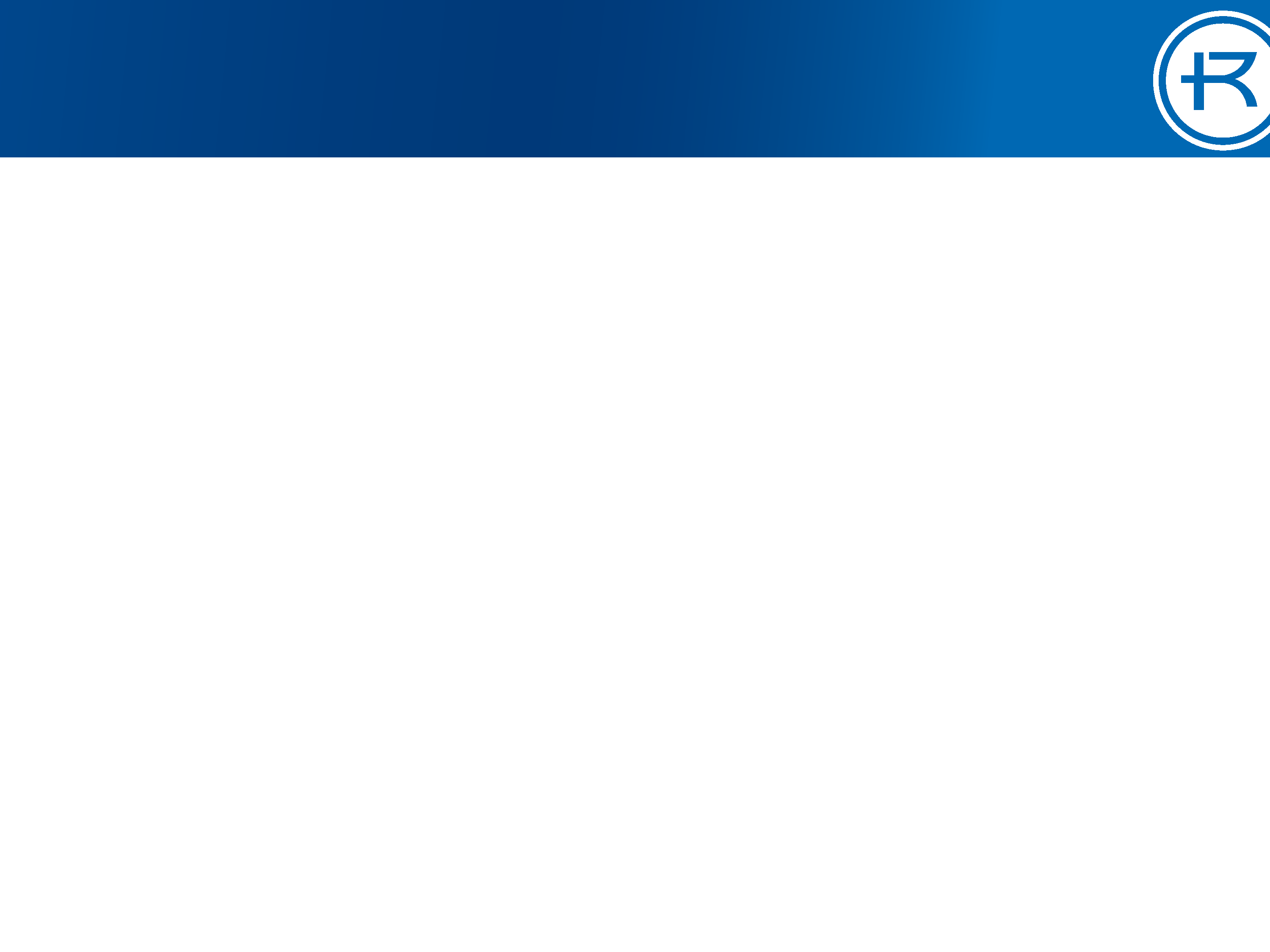 Pilot Assessment Project
Assess core as a single entity (holistic approach) - produce data on student performance across the liberal arts core
Develop a broad Core assessment procedure
Implement it in 3 or 4 very different modes/requirement
Analyze the data produced
Anticipate and solve potential problems for roll out across the entire core.
Produce a single report
Bring assessment into compliance with HLC
Potentially develop SLOs for the Core as a whole
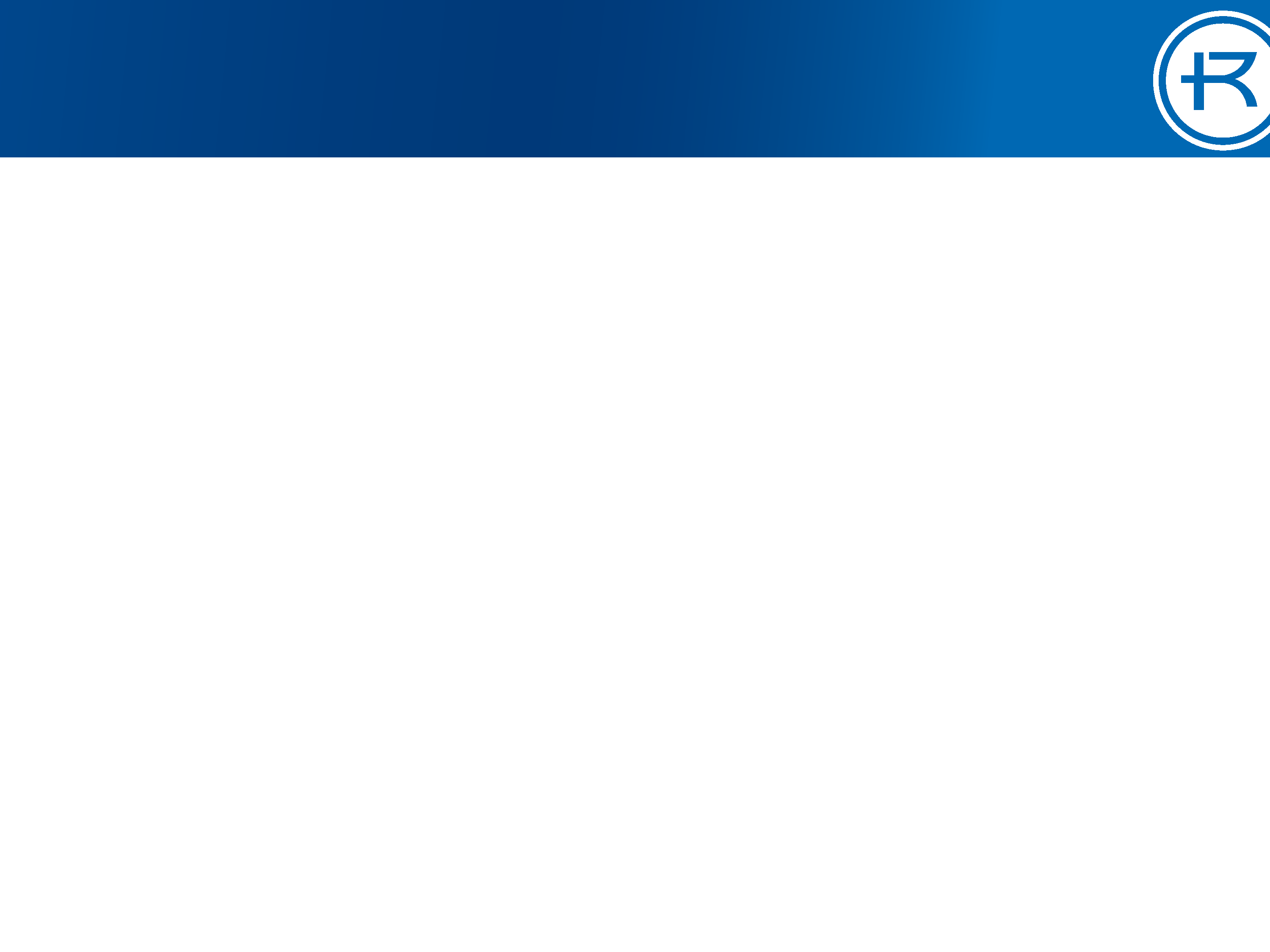 Pilot Assessment Process
Select a University Learning Theme
Select 3-4 different modes to assess
Link modal SLOs to theme
Select one course per mode
Link individual course objectives/outcomes to modal SLOs
Develop standardized rubric 
Assess one assignment administered after midterms per course using rubric
Collate and analyze the data
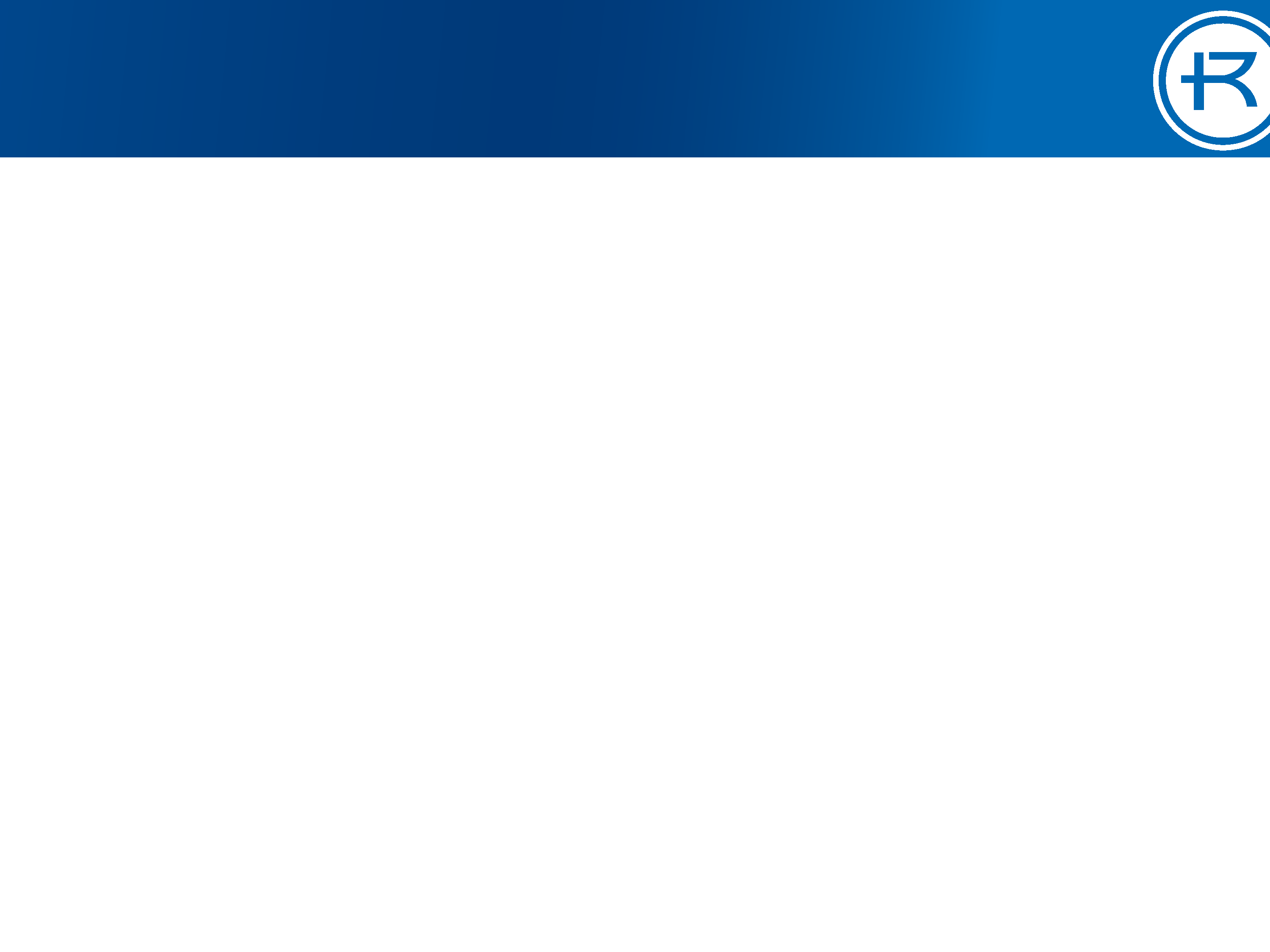 University Learning Themes
Leadership: The commitment to develop the gifts and talents of self and others to make a positive difference in the world.
Communication: The ability to communicate effectively in a variety of contexts and with awareness of purpose and audience.
International and Cultural Understanding: The appreciation of cultural differences and commonalities, and the ability to interact with sensitivity and alertness as citizens of the world.
Critical and Creative Thinking: The ability to search for knowledge, investigate questions, and apply information in a systematic, discerning, and innovative manner.
Ethics and Social Justice: The commitment to create a more just world and to live with integrity, humility, tolerance, and empathy.
Academic Knowledge: The capacity to assimilate and apply a broad range of skills, knowledge, and abilities to a chosen field of study.
Self Formation: The discovery and cultivation of spiritual, physical, social, and emotional well-being.
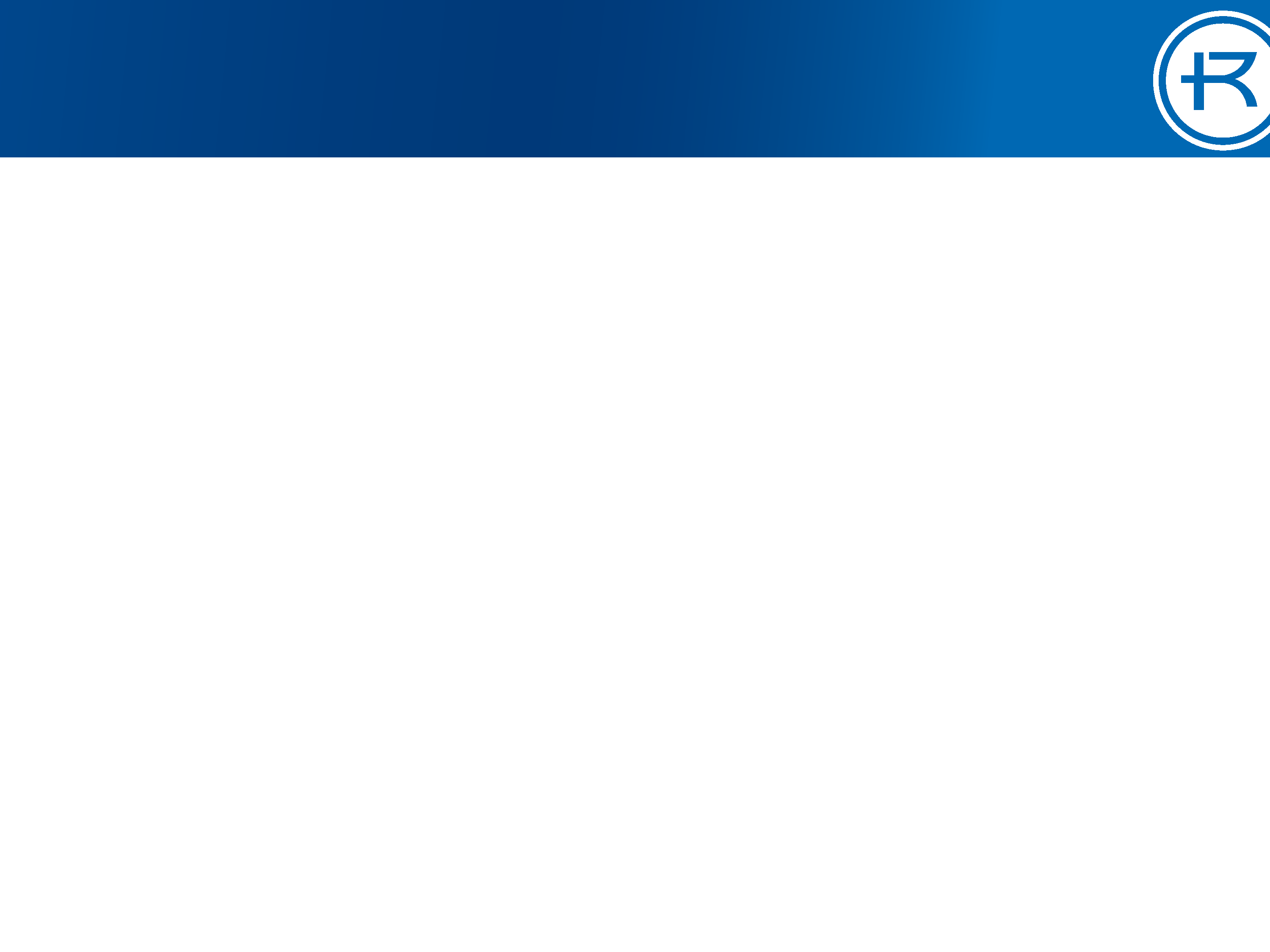 Modal SLOs
AR:  Explain the aesthetic and historical principles that constitute the context for artistic works or processes.

GPR:  Explain how individual identities, attitudes, and values are products of culture.

PL:  Analyze the central arguments of philosophical texts; Evaluate critical interpretations of important philosophical texts.

SC:  Utilize scientific reasoning in the analysis of scientific solutions, challenges, and limitations.

TH:   Evaluate texts according to historical context and  theological significance, and/or literary criticism where appropriate
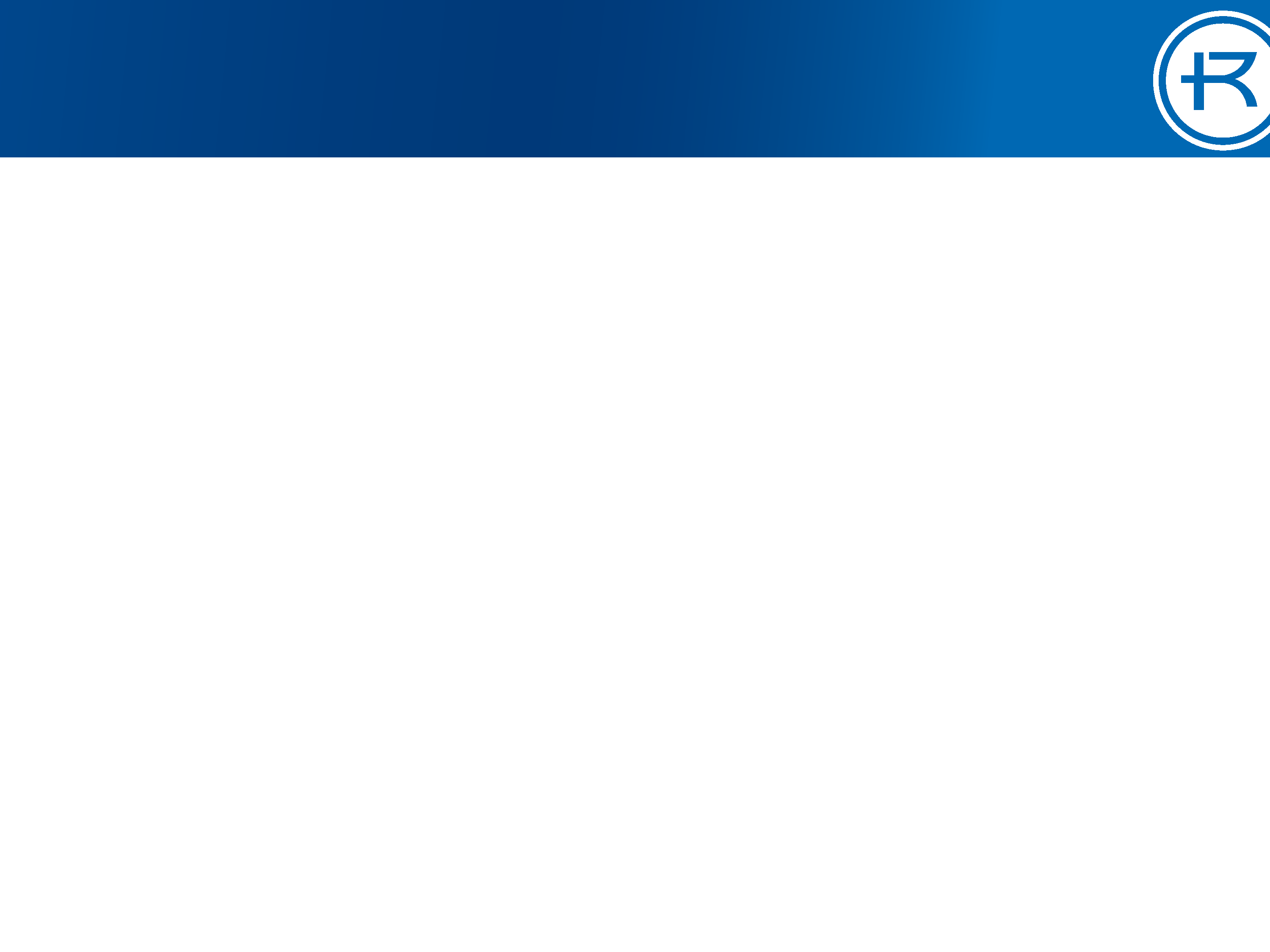 Assessed Modes/Courses
AR 
AR 1300 – Painting I (Fall 2015); 17 students
TA 1300 – Introduction to Technical Theater (Spring 2016); 30 students
PL
PL 1150 – Honors Reality and Human Existence (Spring 2016); 18 students 
SC
PH 1700 – Physics Concepts and Connections I (Fall 2016); 28 students
BL 1150 – Biology for Non-Majors (Fall 2016 & Spring 2017); 71 students
TH
TH 1020 – Introduction to the New Testament  (Fall 2016); 28 students
GPR
PY 4430 – Cross-cultural Perspectives on Adolescence (Fall 2015); 29 students
EC 4940 – Global Economic Issues (Spring 2016); 18 students
Total number of students = 239
7 departments
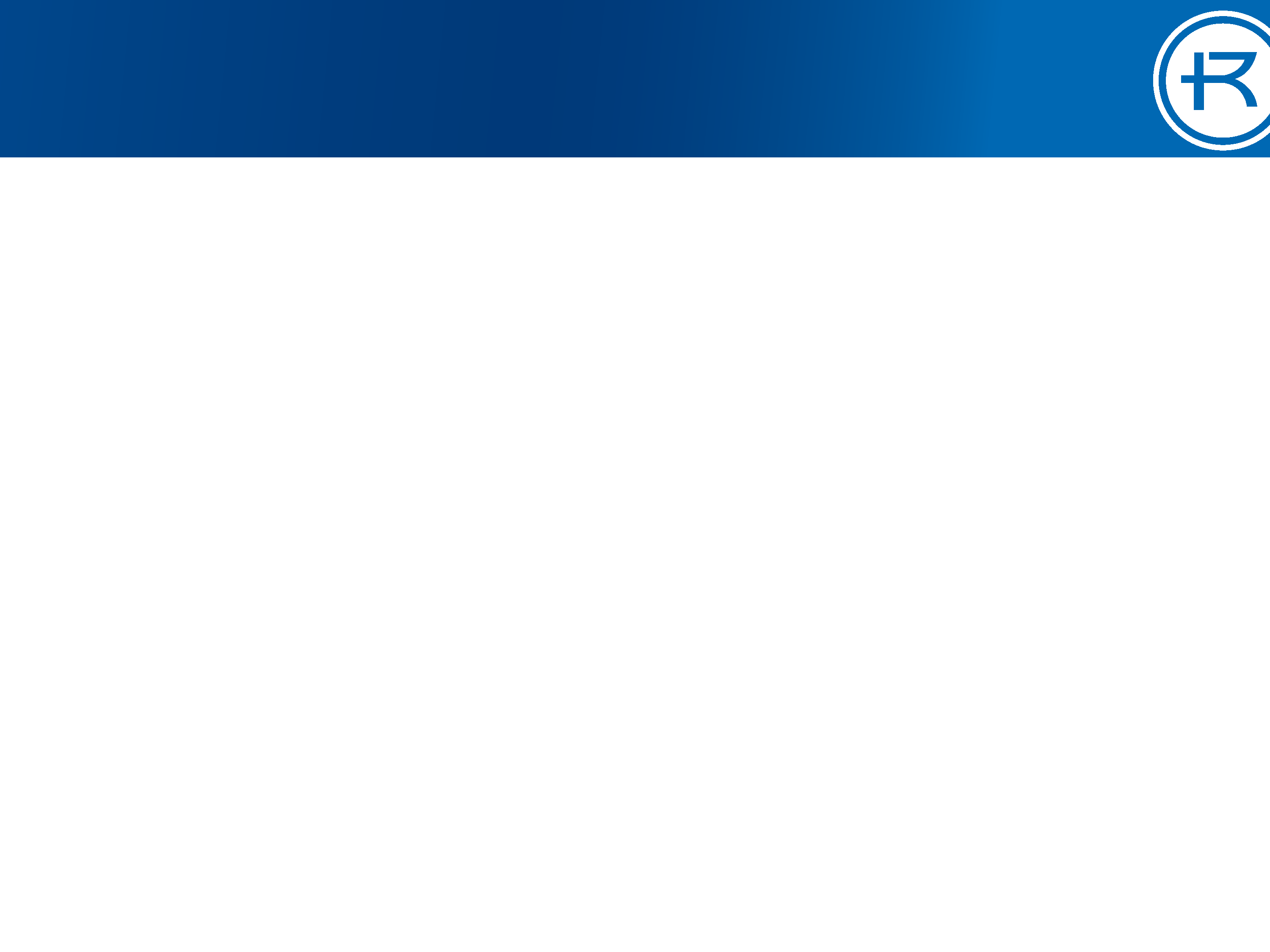 AAC&U VALUE Rubric – Critical Thinking
[Speaker Notes: Inquiry and Analysis VALUE Rubric / 16 Rubrics]
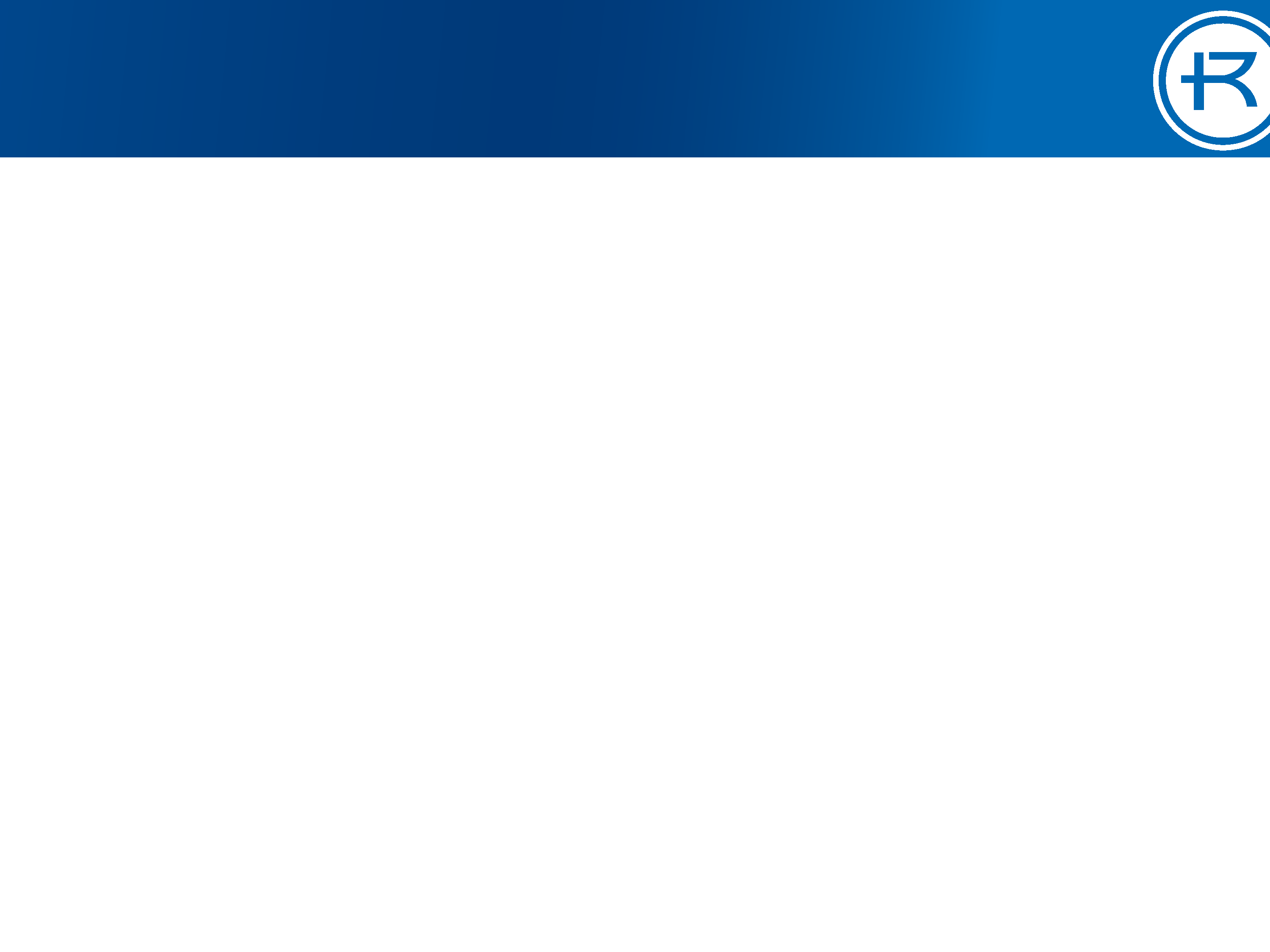 Learning Opportunities
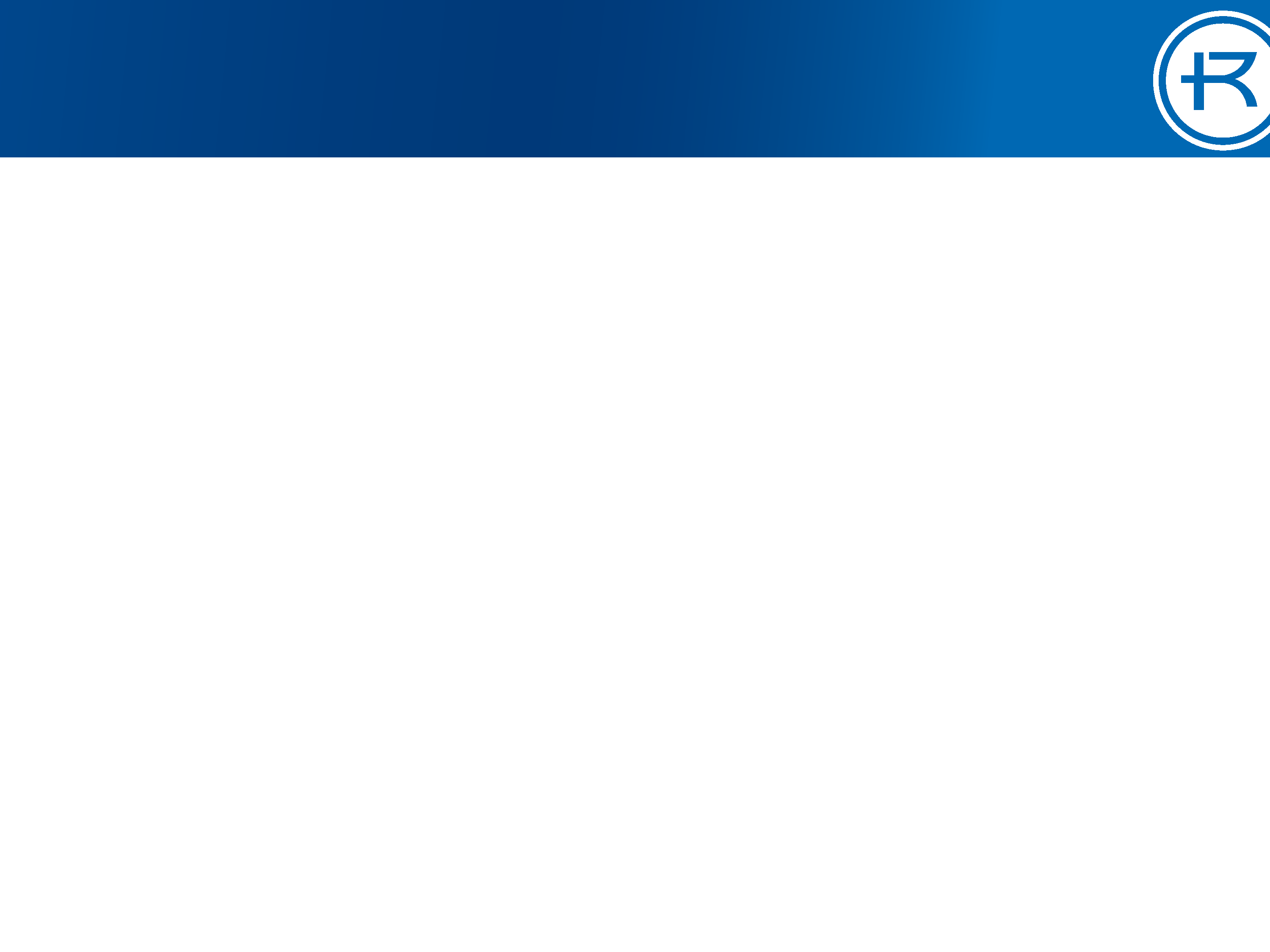 Existing Knowledge, Research, and/or Views
Overall - 87% at 3 and 2
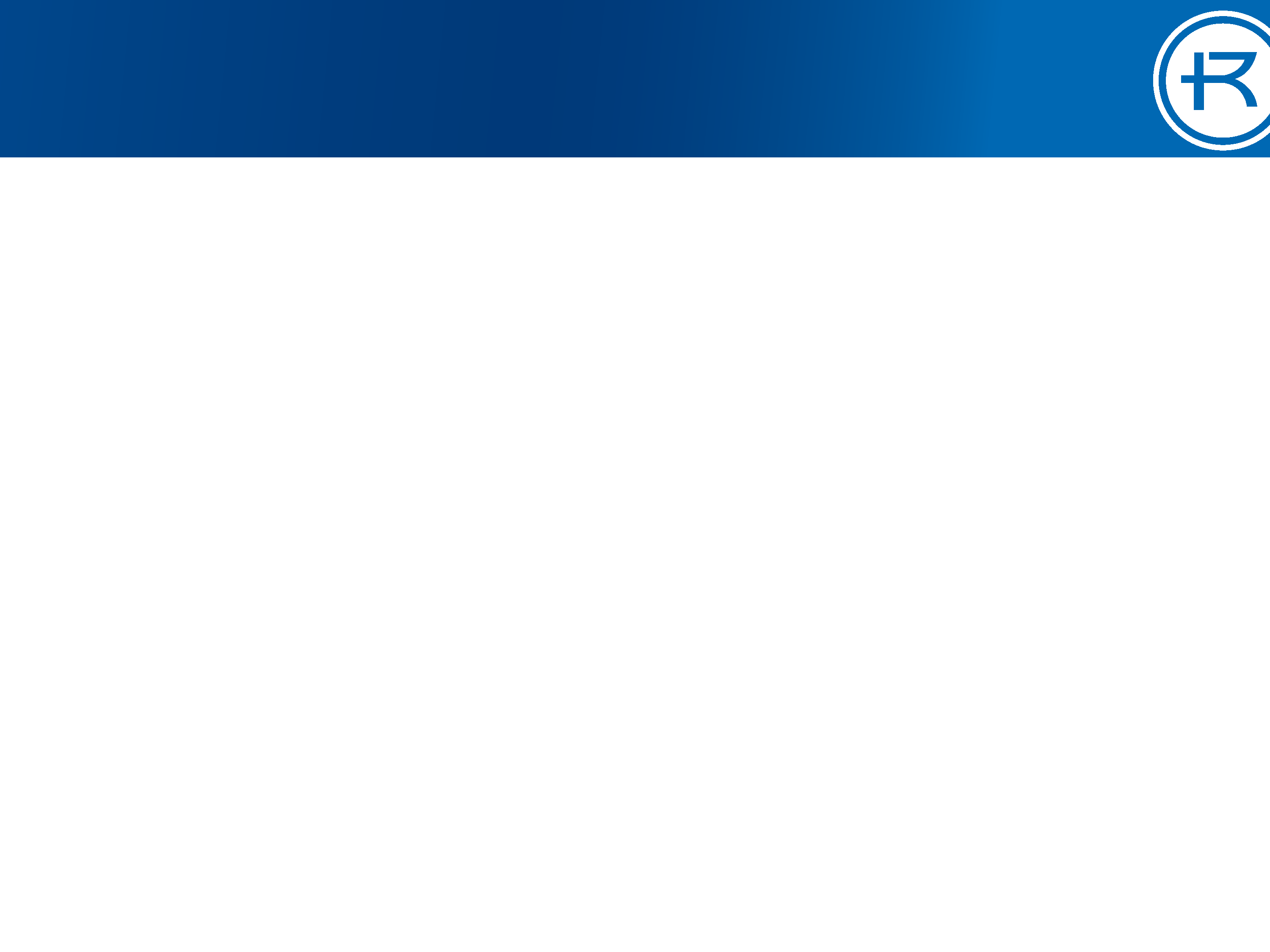 Methodology/Design Process
Overall - 92% and 3 and 2
No data for PY 4430 (Fall 2016 GPR) and TH 1020 (Fall 2016)
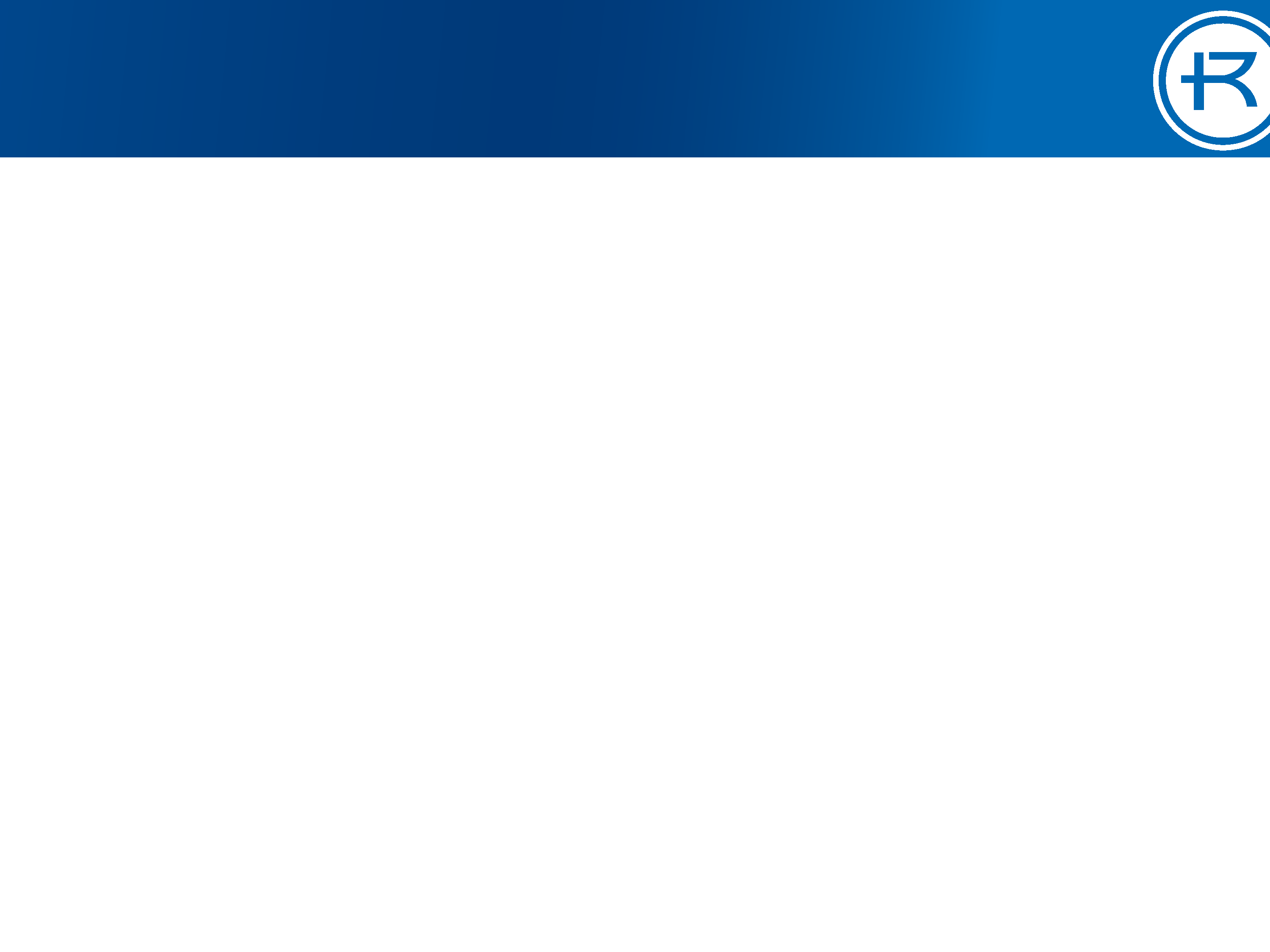 Analysis
Overall - 89% at 3 and 2
No data for TH 1020 (Fall 2016)
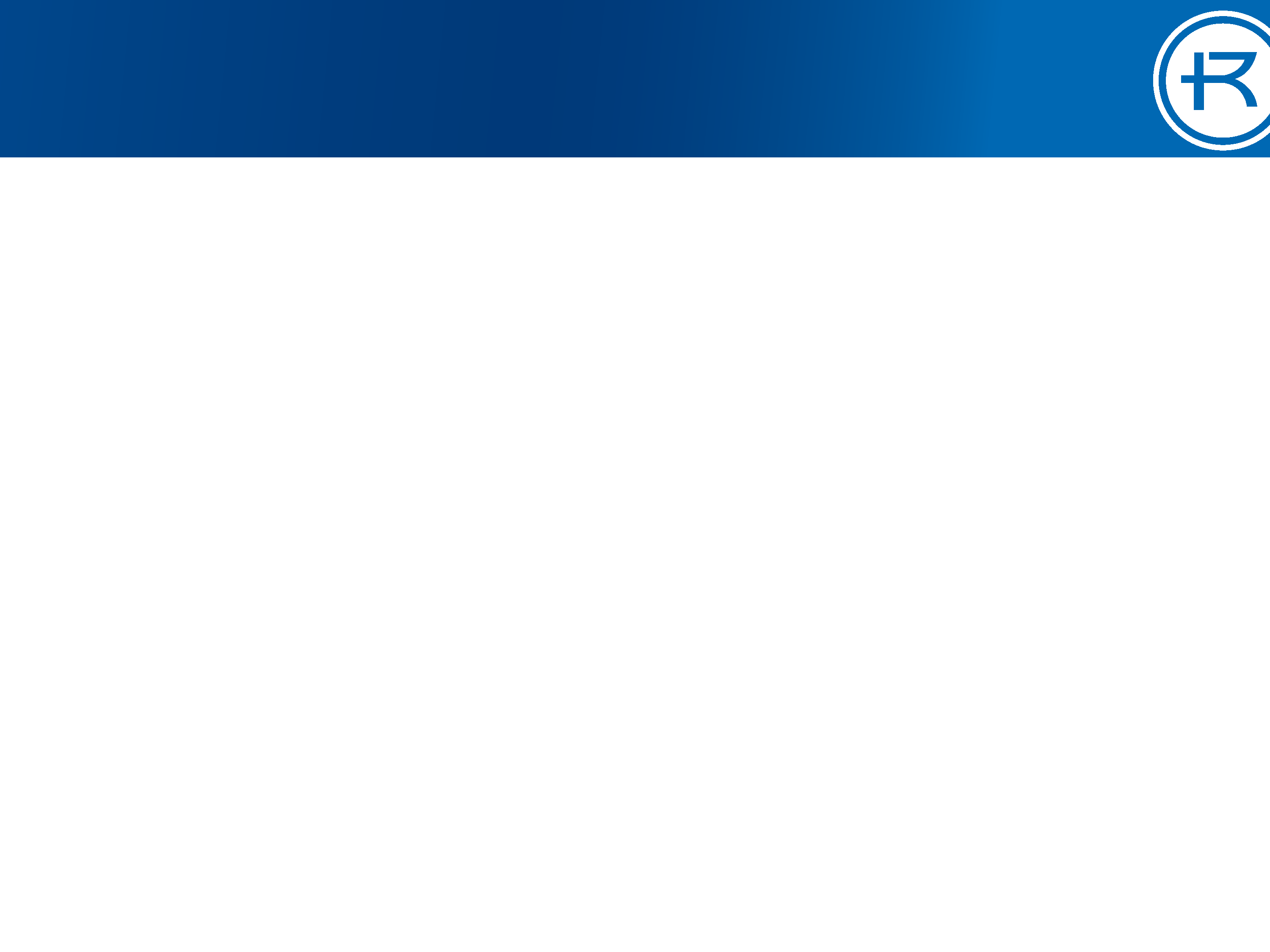 Overall Conclusions
It is possible to conduct core wide assessment at Rockhurst with a standard rubric.

Grouping on all categories in the rubric, the following results were obtained for students across the liberal arts core:
50.5% achieved milestone 3 
38.5% achieved milestone 2
89% achieved either milestone 3 or 2
 
Only 10.9% of students fell into the lowest category, benchmark 1.

Proposed changes for future implementation:
Reintroduce milestone 4 into the rubric to tease apart student performance in higher performance categories in more detail.
Meet with participating faculty to better understand their needs.
Collect demographic data
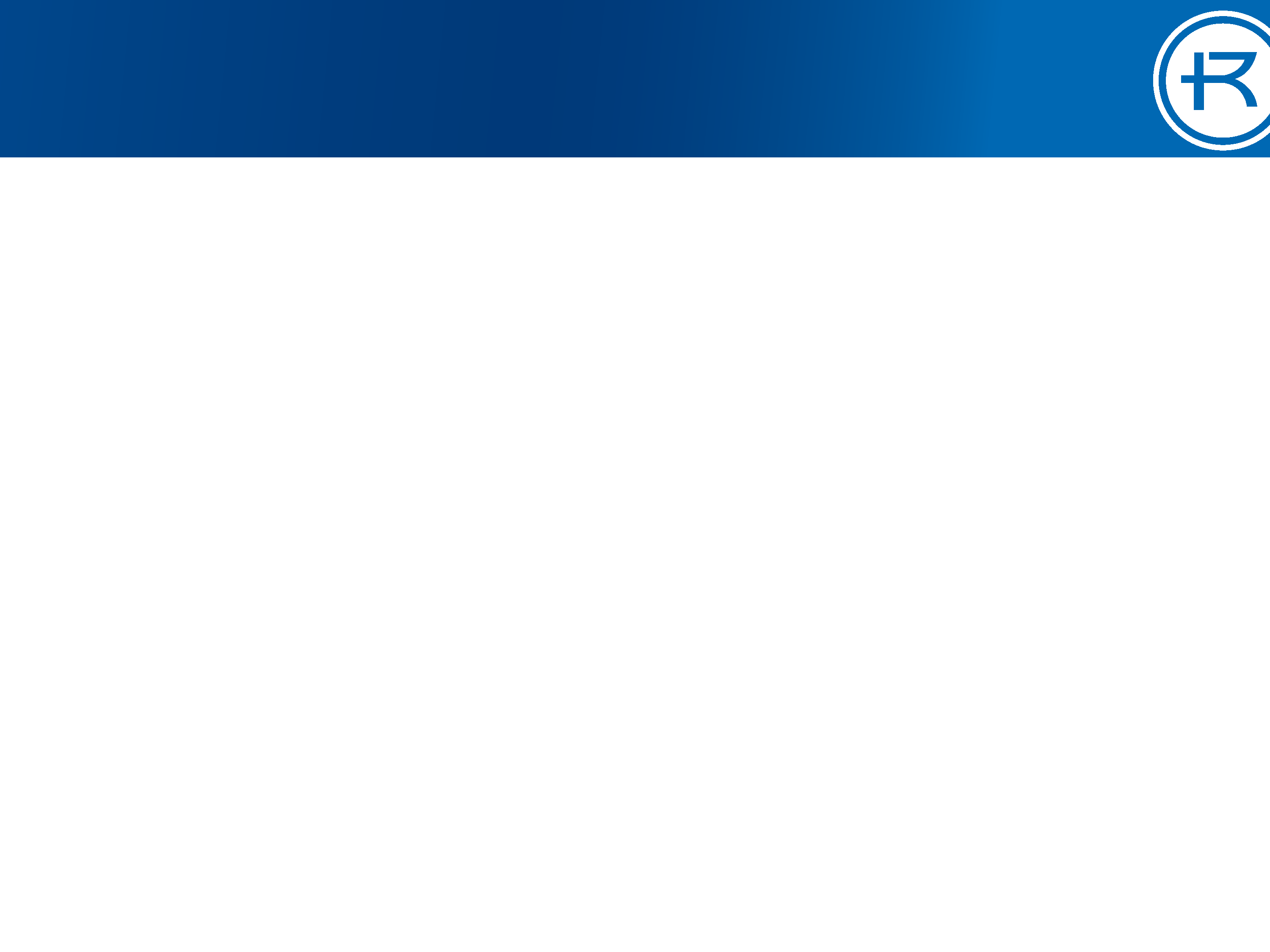 Acknowledgements
Rockhurst University
Core Implementation Committee
Departments:
Biology
Communications and Fine Arts
Economics
Physics
Psychology
Philosophy
Theology
Annalisa Gramlich, Director of Assessment - Office of Institutional Effectiveness


This project was funded by the Assessment Summer Grant through the Rockhurst Office of Assessment
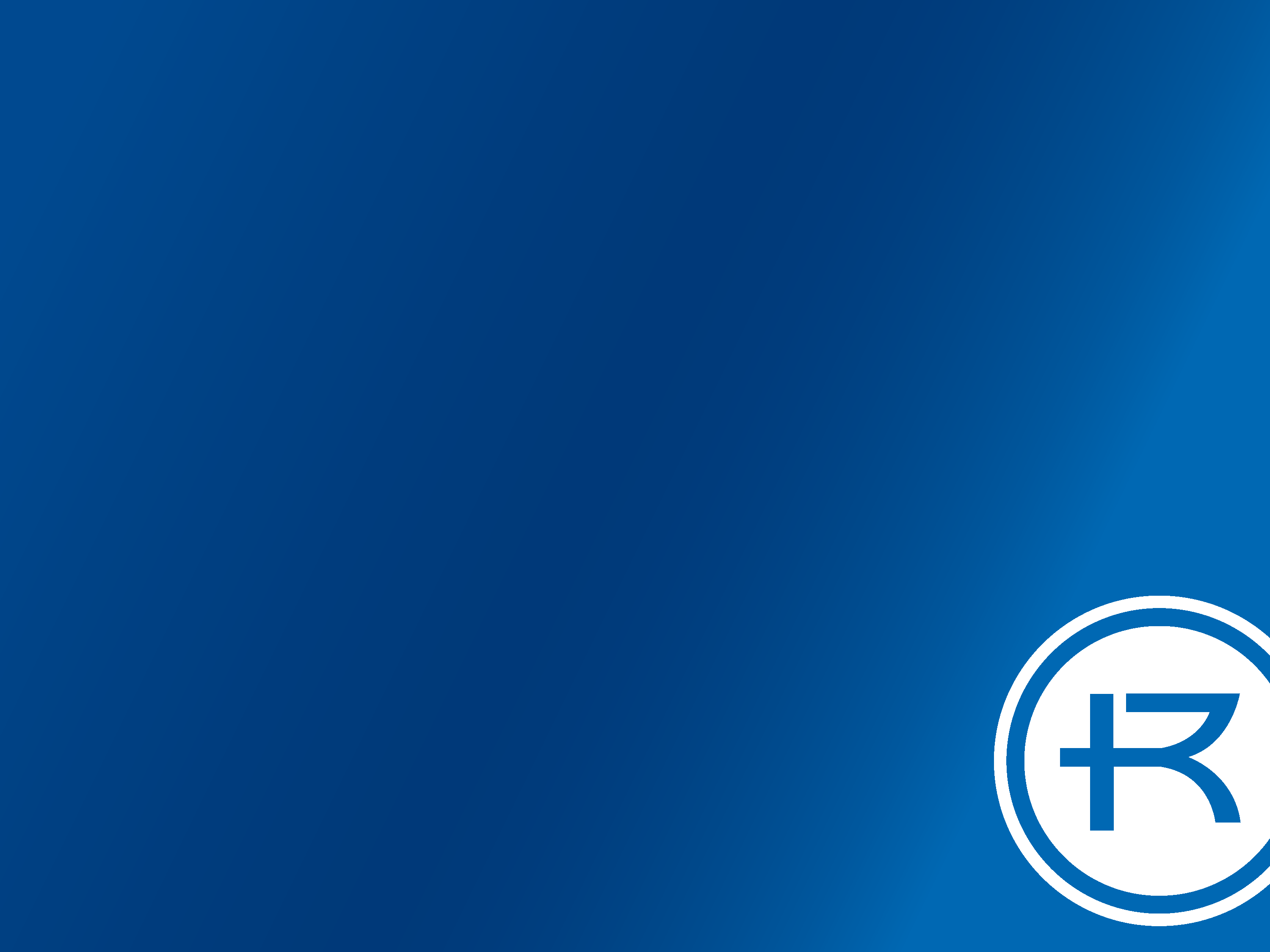 Questions?